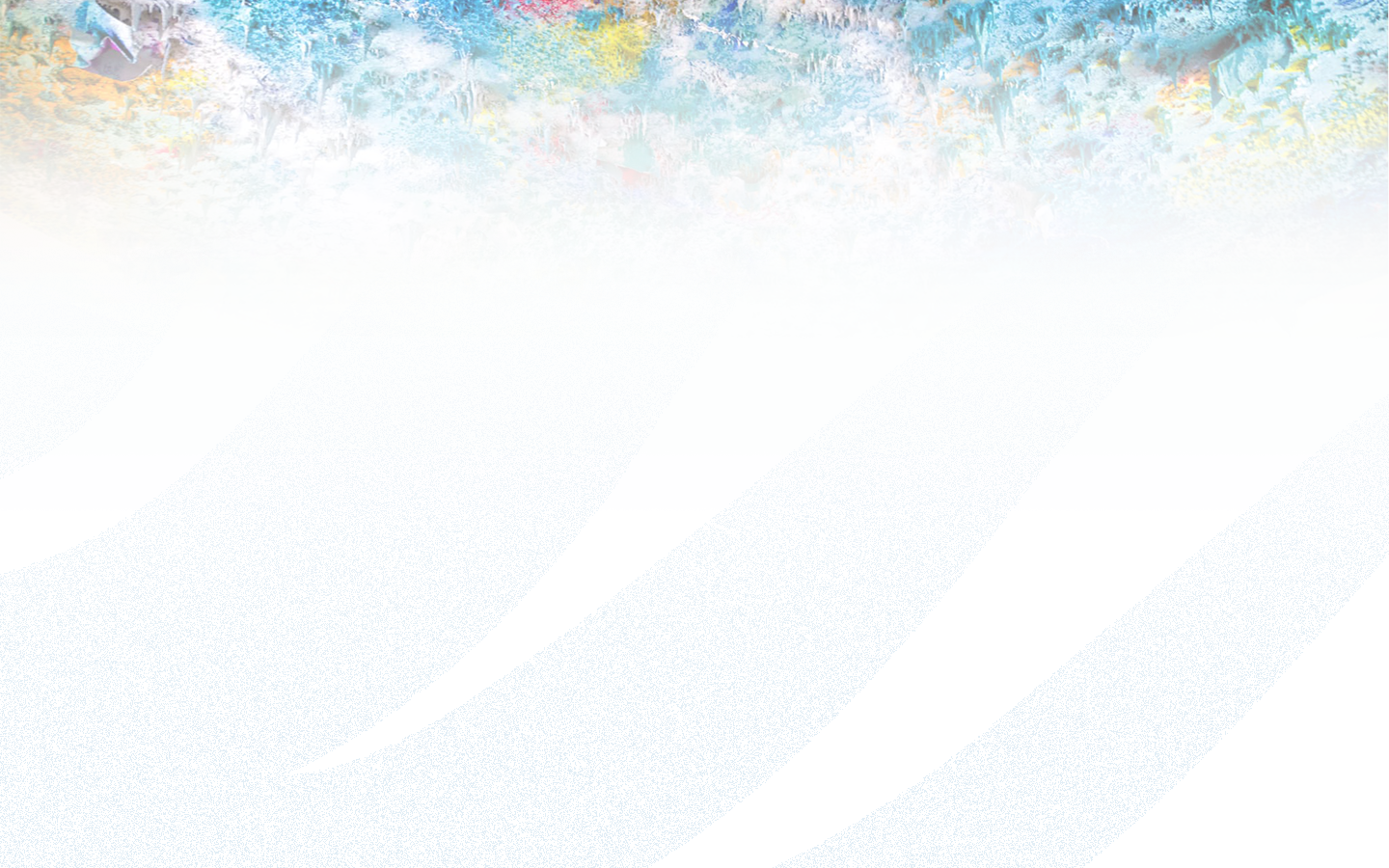 First universal session
 HRC 32
2016
Decision
A/HRC/DEC/46/115
160 Co-sponsors
2021
Training at national level
Vanuatu
2019
Regional workshop
Caribbean
2018
Establishment
of the HRC
2006
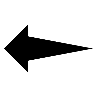 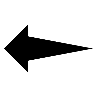 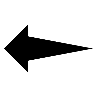 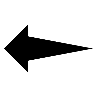 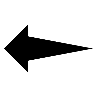 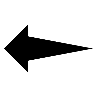 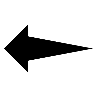 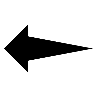 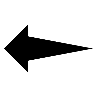 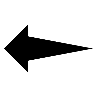 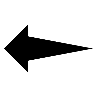 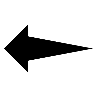 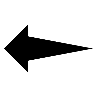 2019
Regional workshop 
Pacific
2018
100th Beneficiary delegate 
HRC 38
2020
First virtual induction 
course
2016
Launch of TF 
e-learning course
2017
Strengthened
TF mandate
res 34/40
2021
Regional workshops 
Africa & Asia
2014
First delegates & fellows supported by TF 
HRC27
2012
Establishment 
of the LDCs/SIDS Trust Fund (TF)
res 19/26